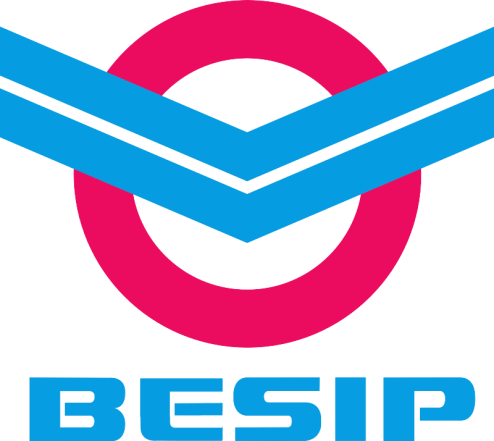 Mladí řidiči
Mgr. Tomáš Neřold M.A.
Pověřen řízením Samostatného oddělení BESIP
Ministerstvo dopravy
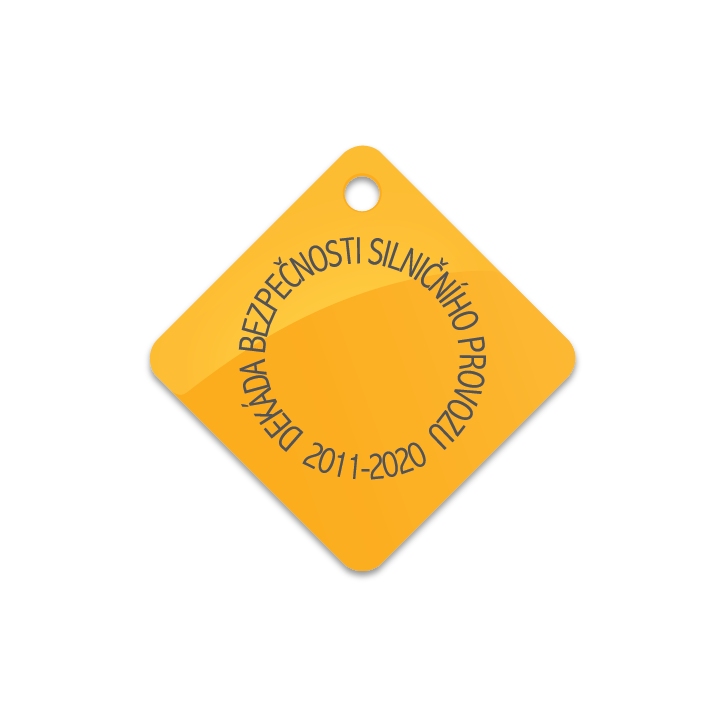 BESIP v ČR - realita
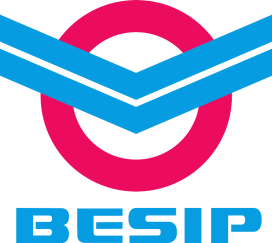 Mladí řidiči vs. NSBSP
facebook.com/ibesip      twitter.com/ibesip      youtube.com/ibesip      instagram.com/ibesip       www.ibesip.cz
BESIP v ČR - realita
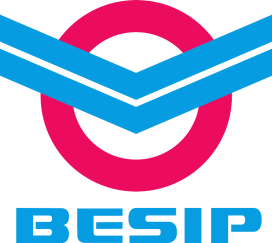 Usmrceno vinou mladých řidičů dle krajů
facebook.com/ibesip      twitter.com/ibesip      youtube.com/ibesip      instagram.com/ibesip       www.ibesip.cz
BESIP v ČR - realita
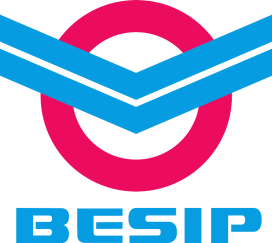 Těžce zraněno vinou mladých řidičů dle krajů
facebook.com/ibesip      twitter.com/ibesip      youtube.com/ibesip      instagram.com/ibesip       www.ibesip.cz
BESIP v ČR - realita
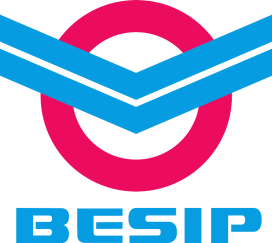 Bodový systém
k 31. 12.2017 tvořil nejvyšší podíl bodovaných řidičů (ke všem registrovaným řidičům v dané kategorii) ve věku 24 let
vybodovaných řidičů bylo reálně i poměrově nejvíce ve věku 30 let!
Největší skupinu bodovaných řidičů po přepočtu (v rámci pohlaví) tvoří muži s datem udělení řidičského oprávnění v roce 2013 a ženy s datem udělení řidičského oprávnění v roce 2008. 
U kategorie mužů se tak jedná o řidiče se 4 letou praxí
facebook.com/ibesip      twitter.com/ibesip      youtube.com/ibesip      instagram.com/ibesip       www.ibesip.cz
BESIP v ČR - realita
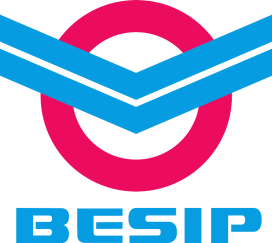 Mladí řidiči
Riziková skupina účastníků silničního provozu:

Nedostatek řidičských zkušeností

Nedostatečné povědomí o možných následcích DN

Podcenění dopravní situace

Přeceňování řidičských schopností
facebook.com/ibesip      twitter.com/ibesip      youtube.com/ibesip      instagram.com/ibesip       www.ibesip.cz
BESIP v ČR - realita
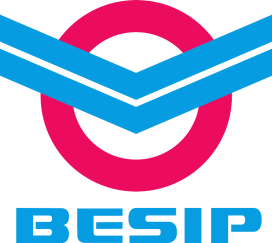 Ford Driving Skills for Life
Podpora projektu ze strany BESIP
Cílí na začínající řidiče 18 – 24 let
Zkušení instruktoři
Učí ohleduplnosti a předvídavosti
Předcházení DN
Užitečné techniky pro zvládání krizových situací
facebook.com/ibesip      twitter.com/ibesip      youtube.com/ibesip      instagram.com/ibesip       www.ibesip.cz
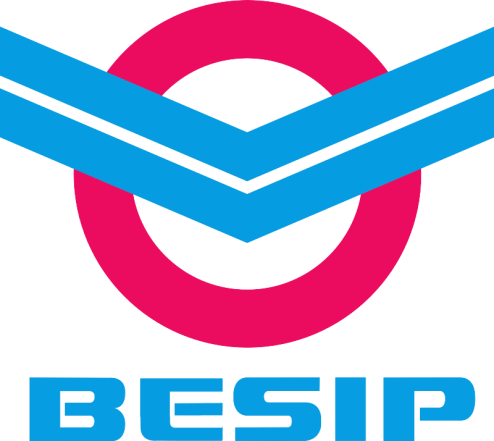 Mgr. Tomáš Neřold M.A.
+420 602 632 176
tomas.nerold@mdcr.cz
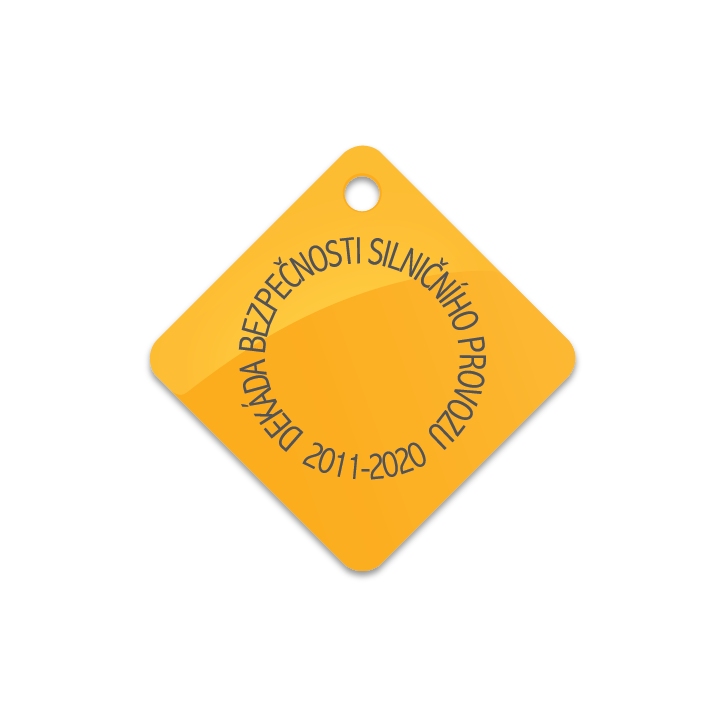